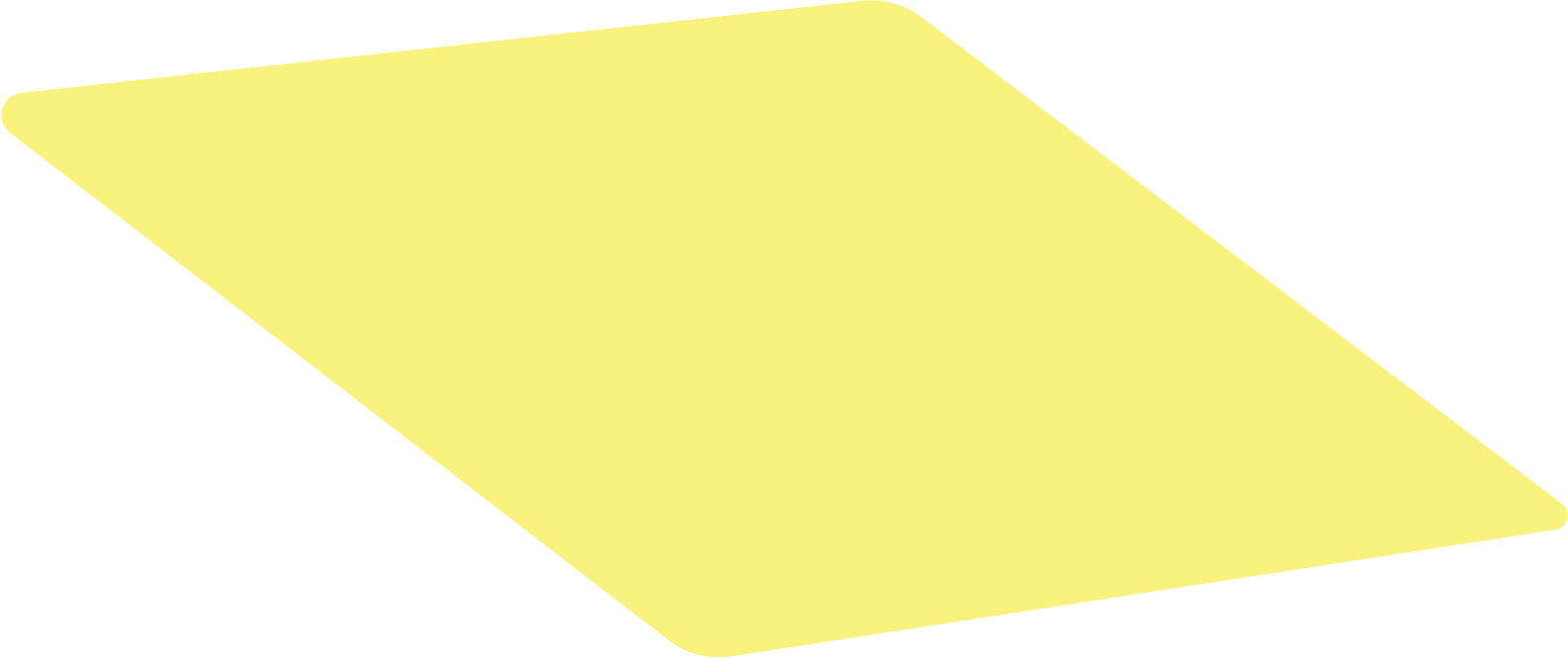 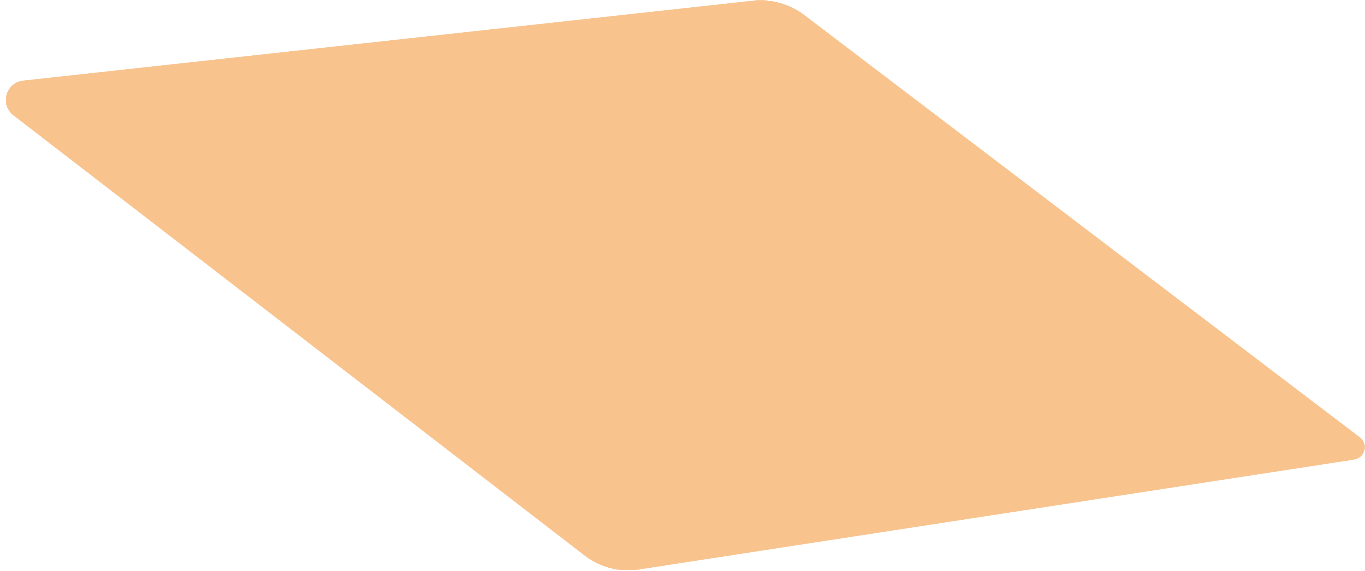 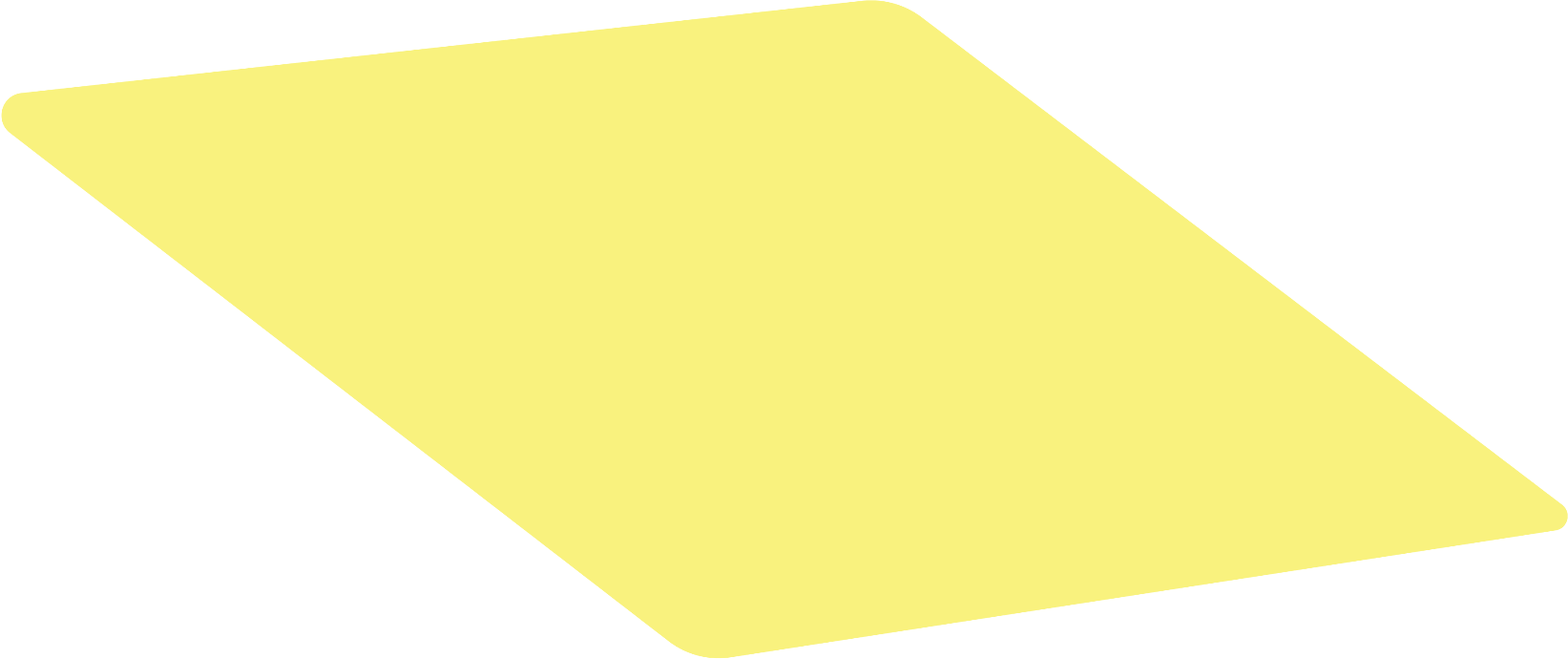 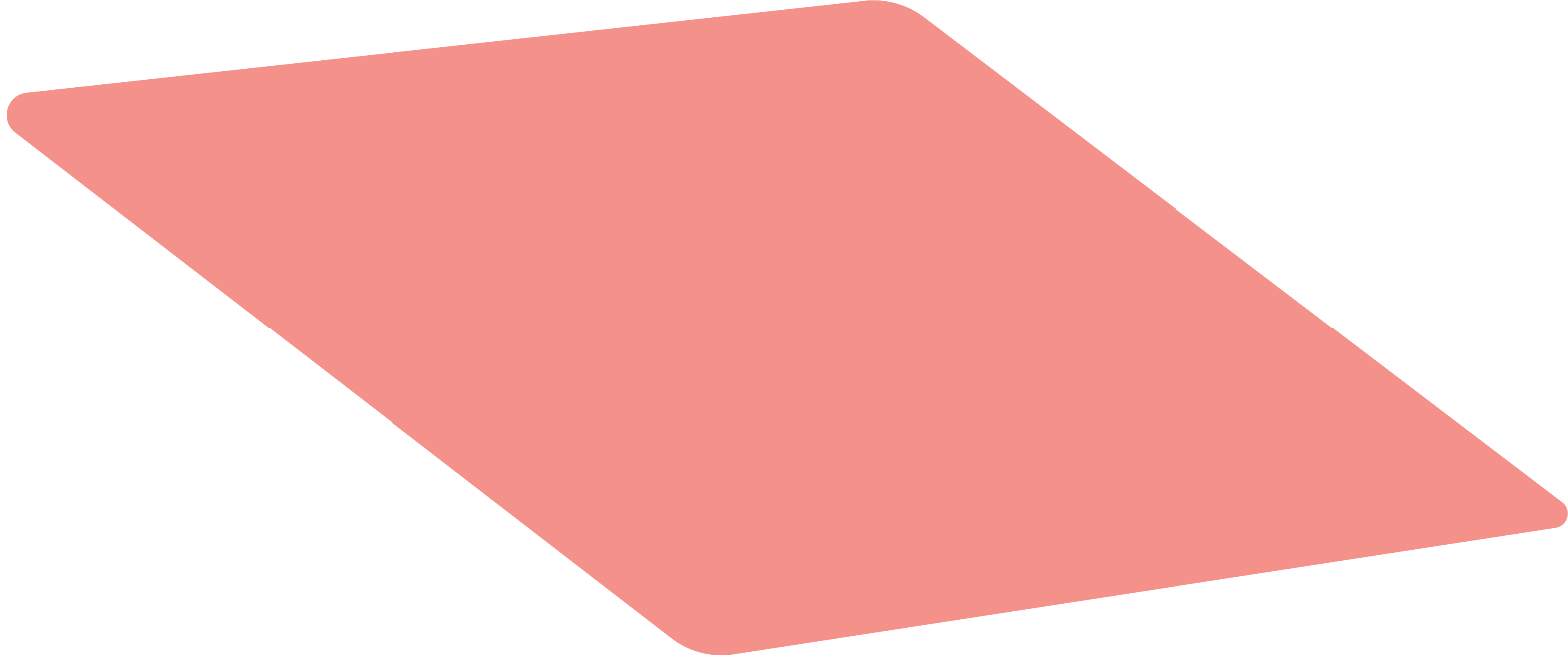 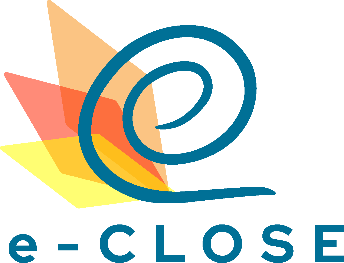 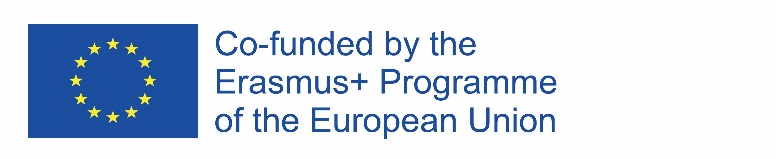 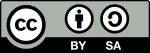 Project title: A model for Interactive (A)Synchronous Learning in Online STEM EducationProject number: 2020-1-PL01-KA226-HE-096239
This publication has been co-funded by the Erasmus+ Programme of the European Union and reflects the views only of the authors, the National Agency and European Commission cannot be held responsible for any use, which may be made of the information contained therein.
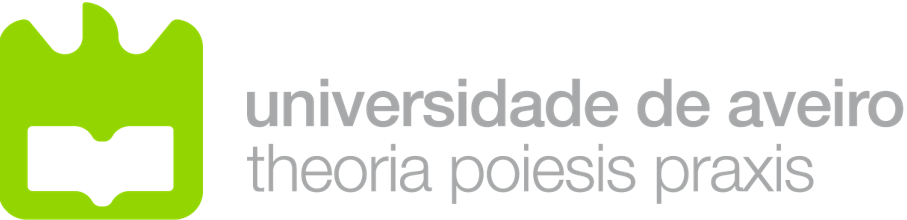 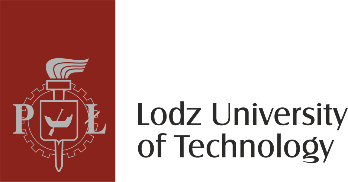 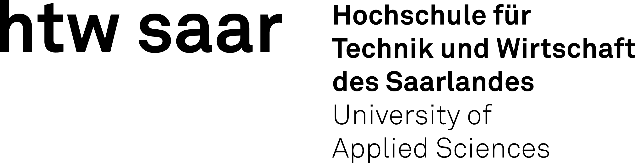 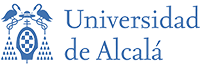 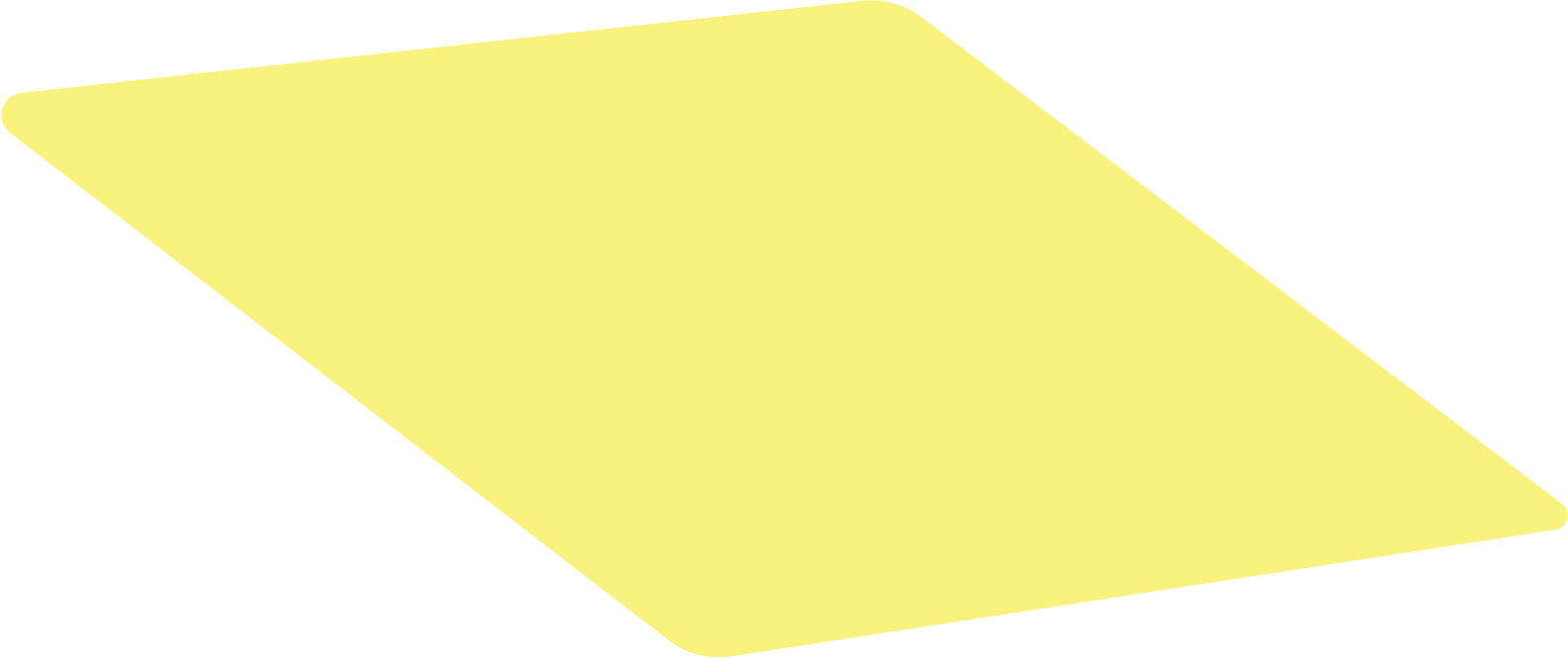 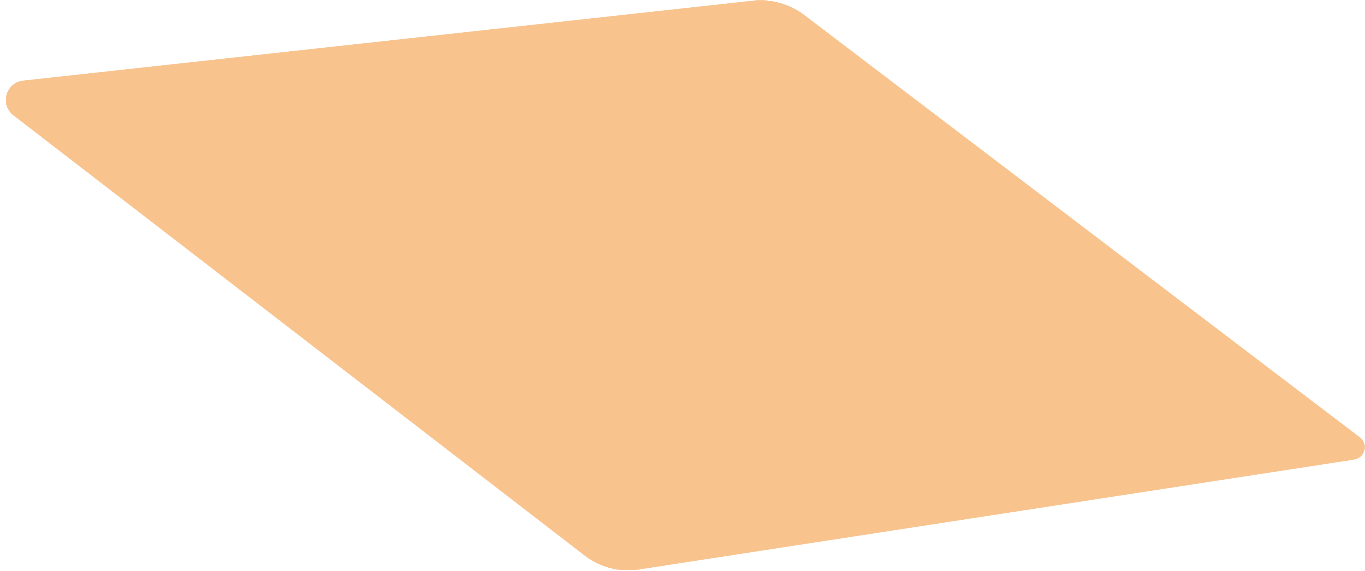 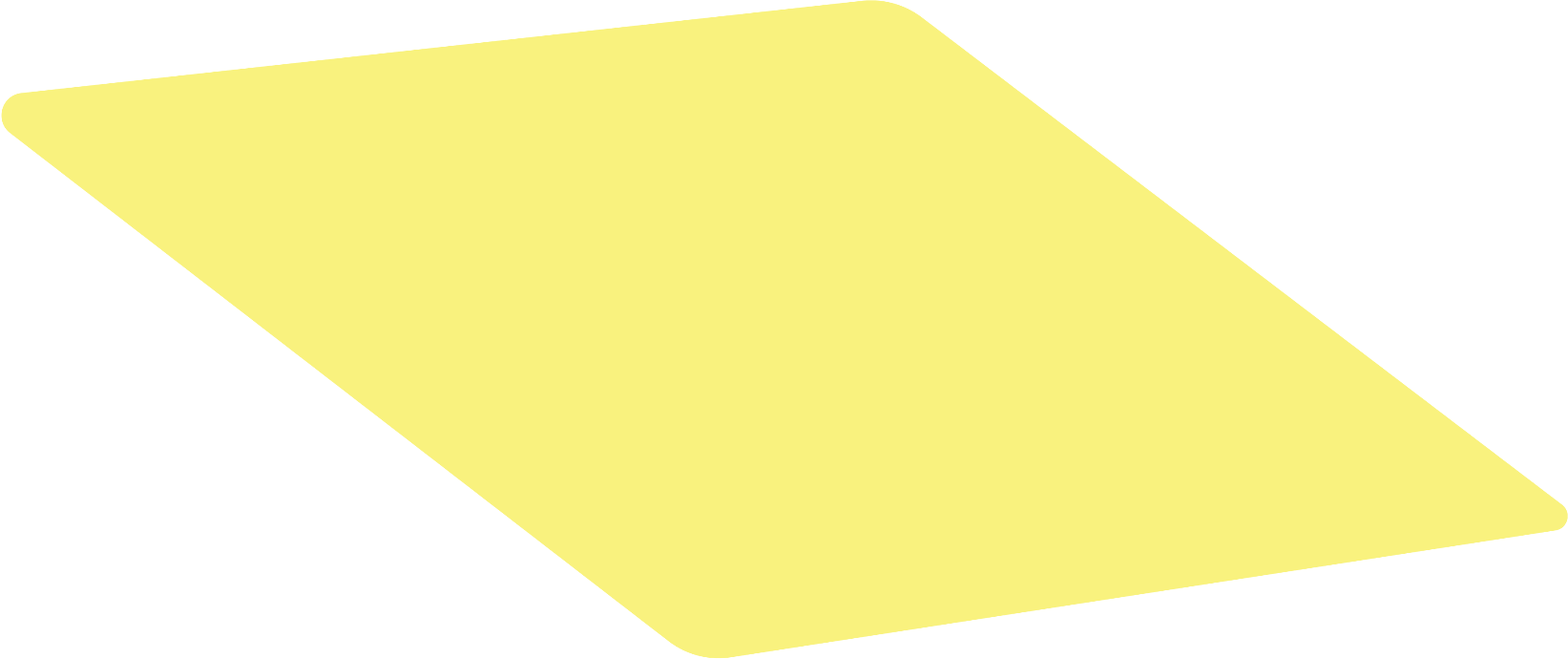 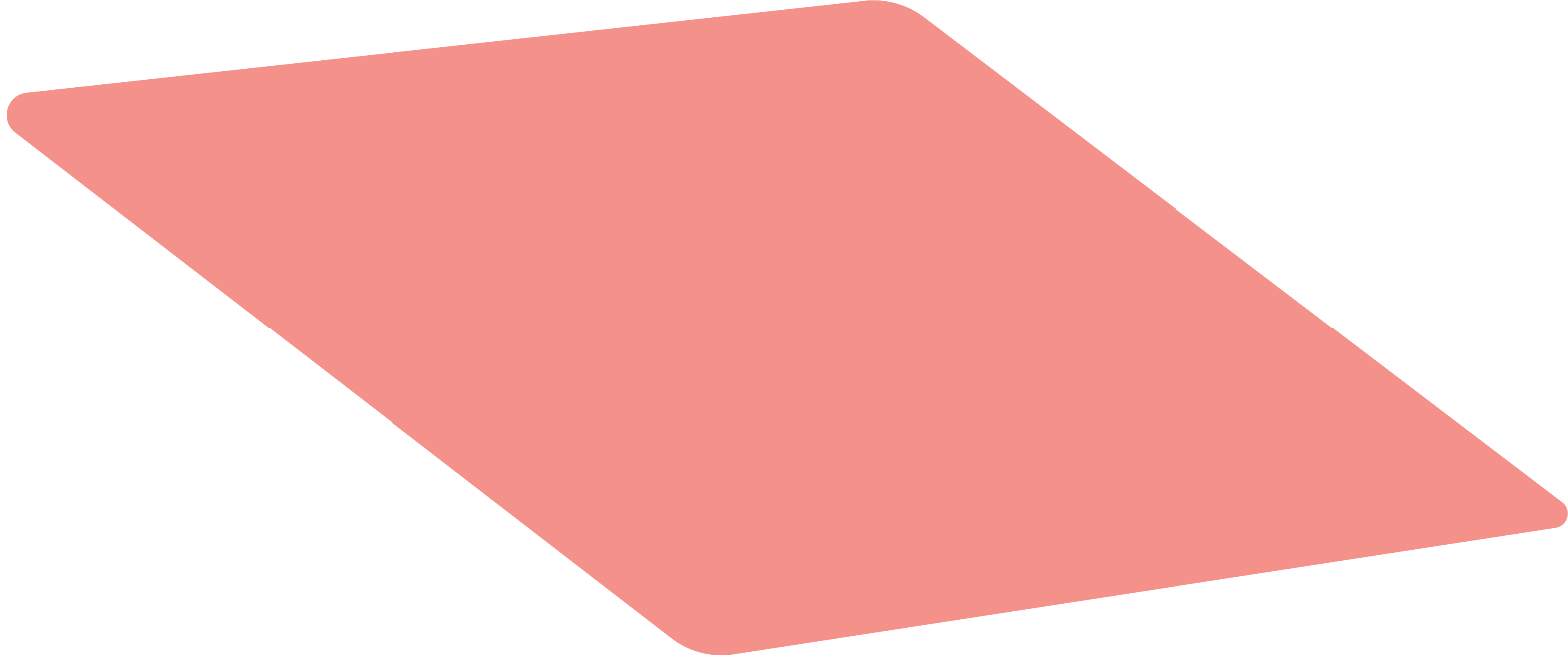 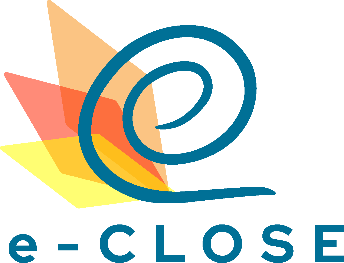 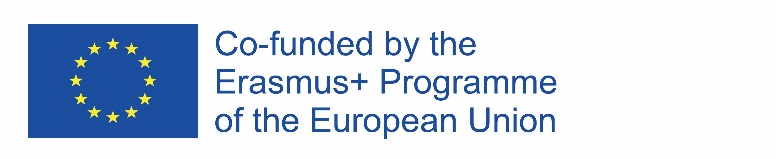 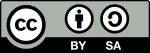 Intellectual Output 2 Distance Teaching Toolbox for Educators
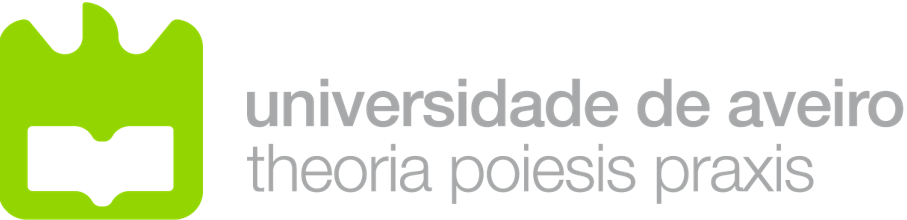 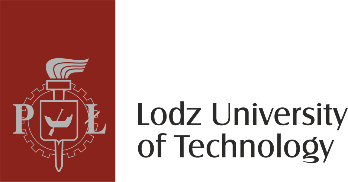 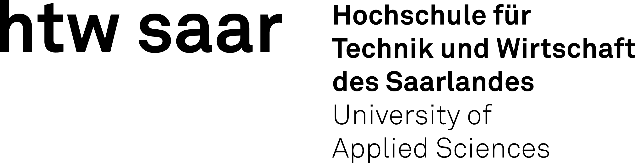 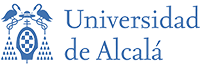 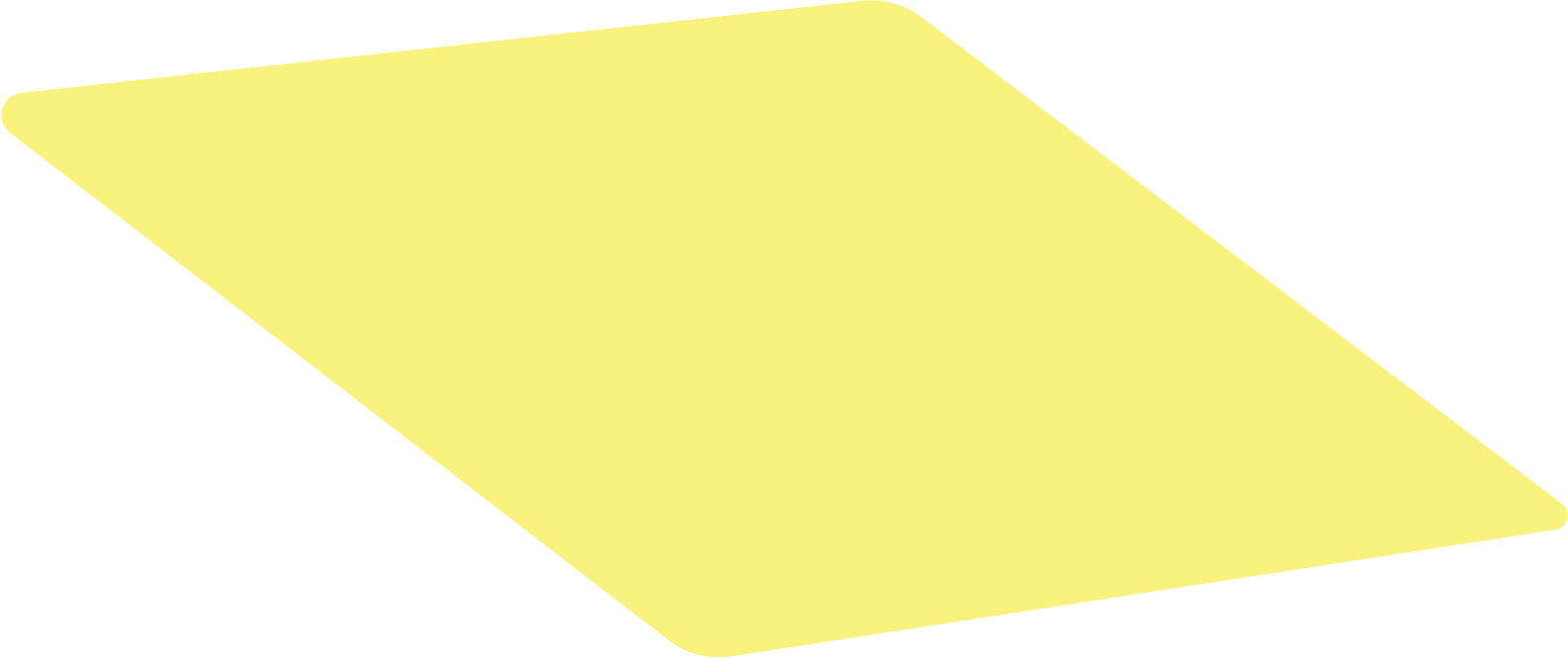 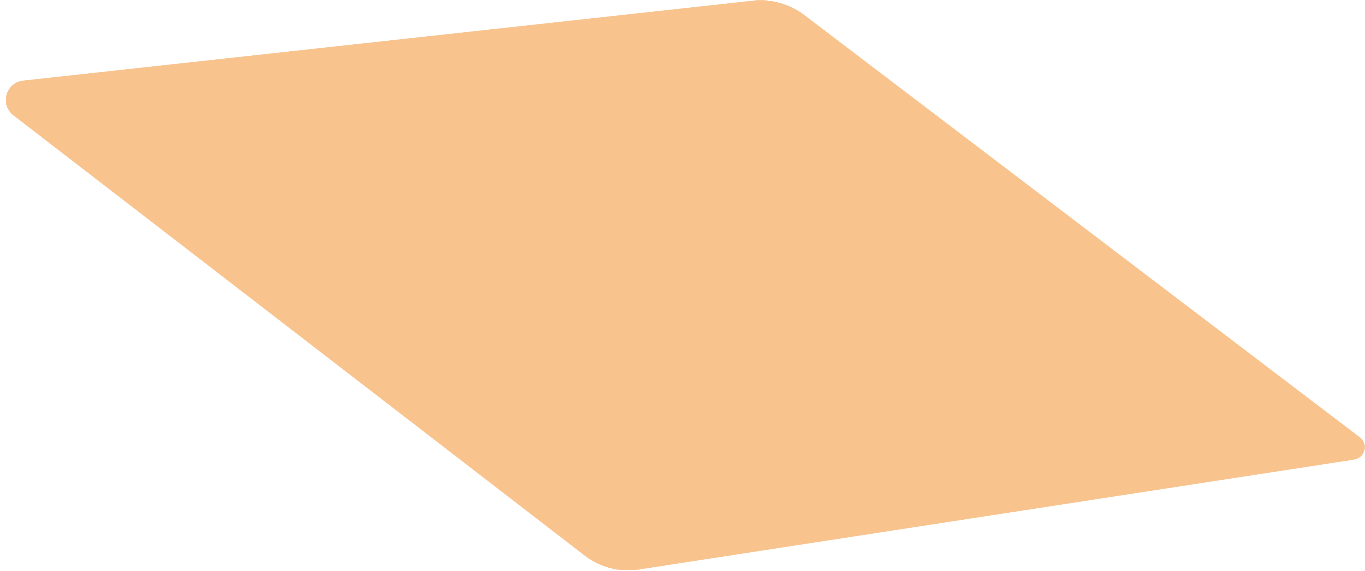 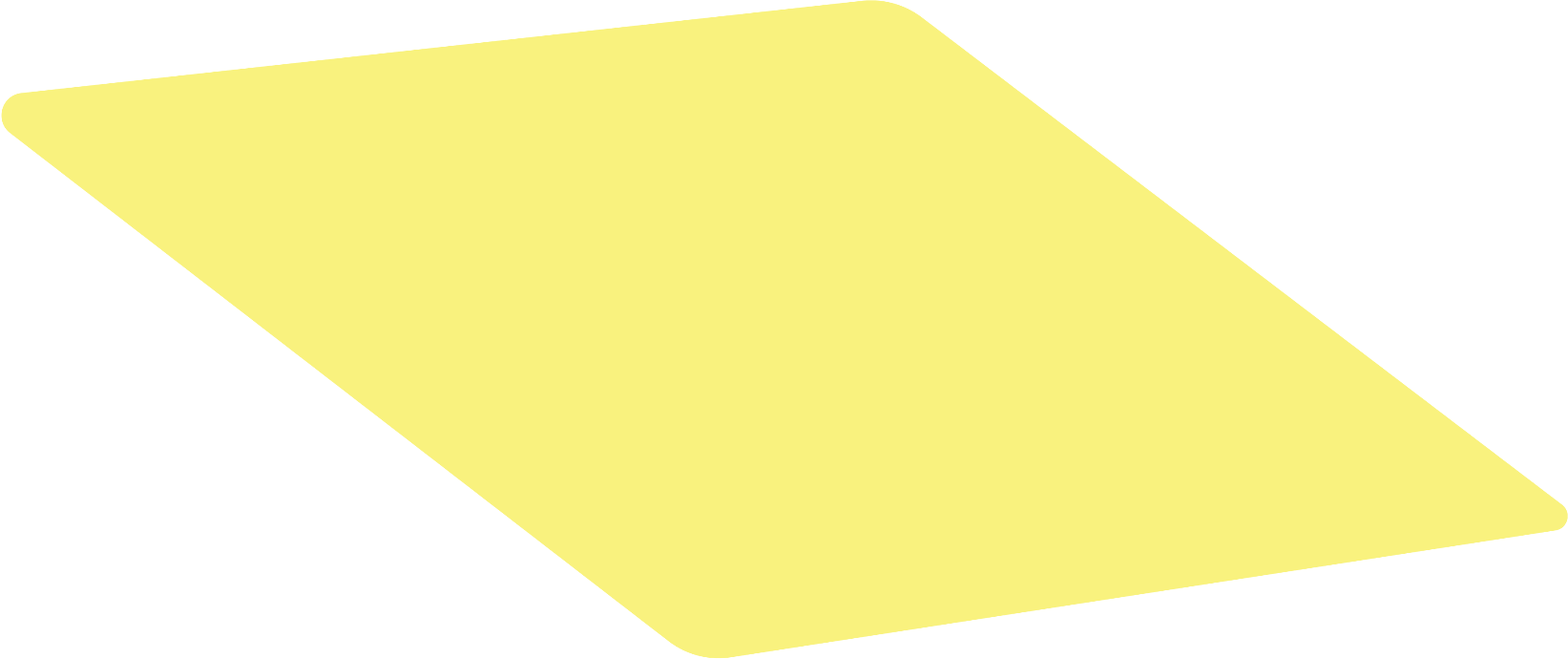 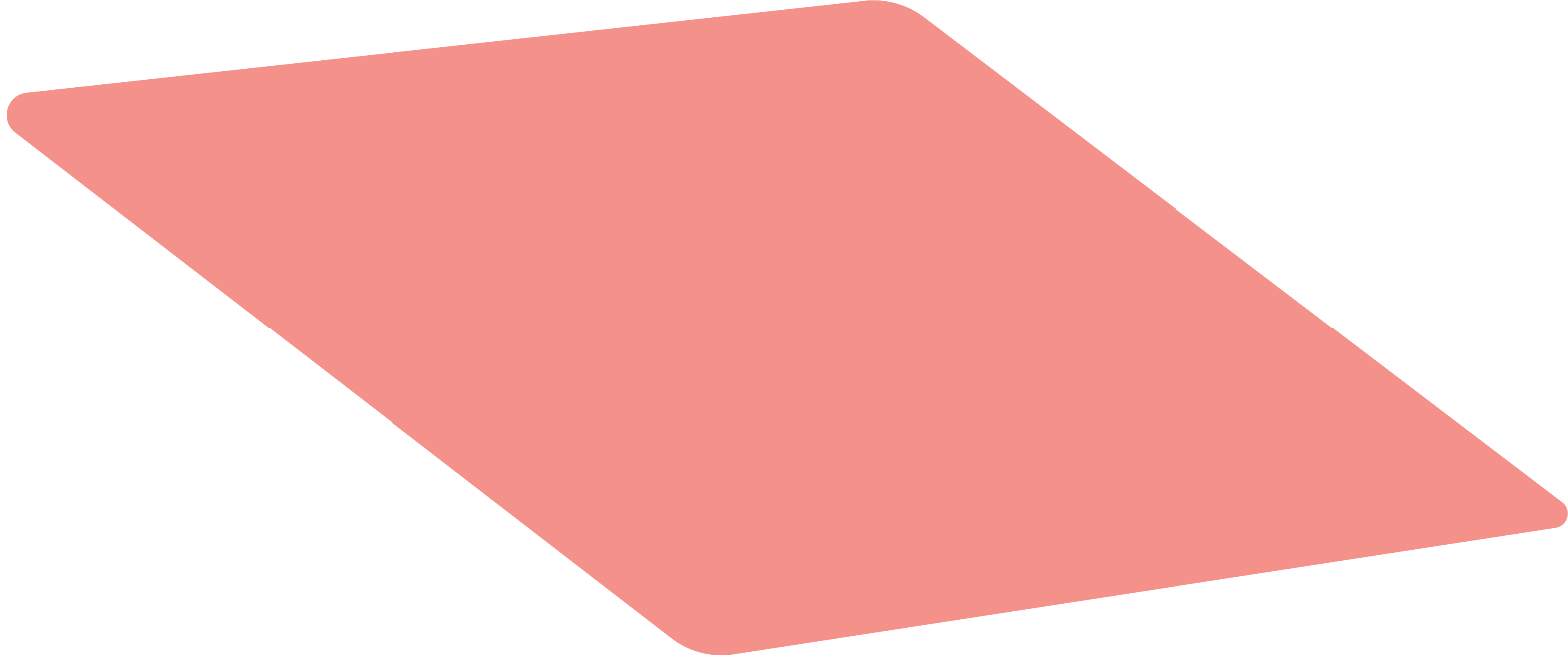 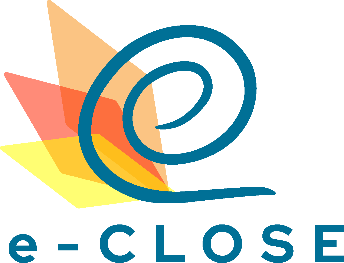 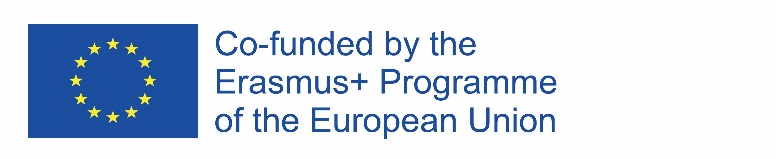 Teacher guide Methodologies

EN: https://view.genial.ly/6244d9ff4f9a09001871c361/presentation-e-close-methodologies
PL: https://view.genial.ly/63e21b9d31b82900103ba853/presentation-e-close-methodologies-pl
ES: https://view.genial.ly/63e2160607f8af0012ad4c21/presentation-e-close-methodologies-es
PT: https://view.genial.ly/63e219b2c593e200174abf3e/presentation-e-close-methodologies-pt
DE: https://view.genial.ly/63e21a2a3cdade0011bd787d/presentation-e-close-methodologies-de
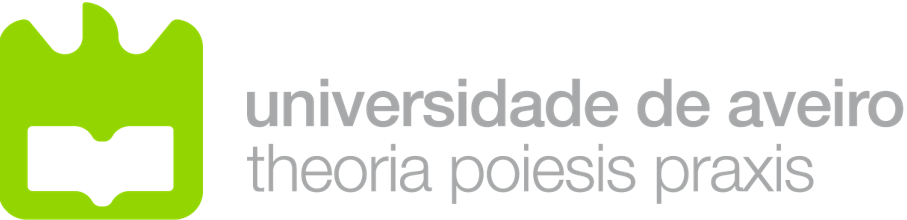 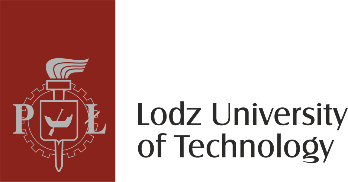 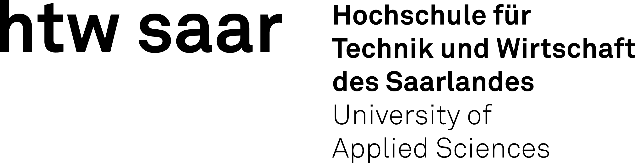 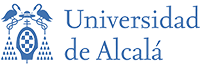 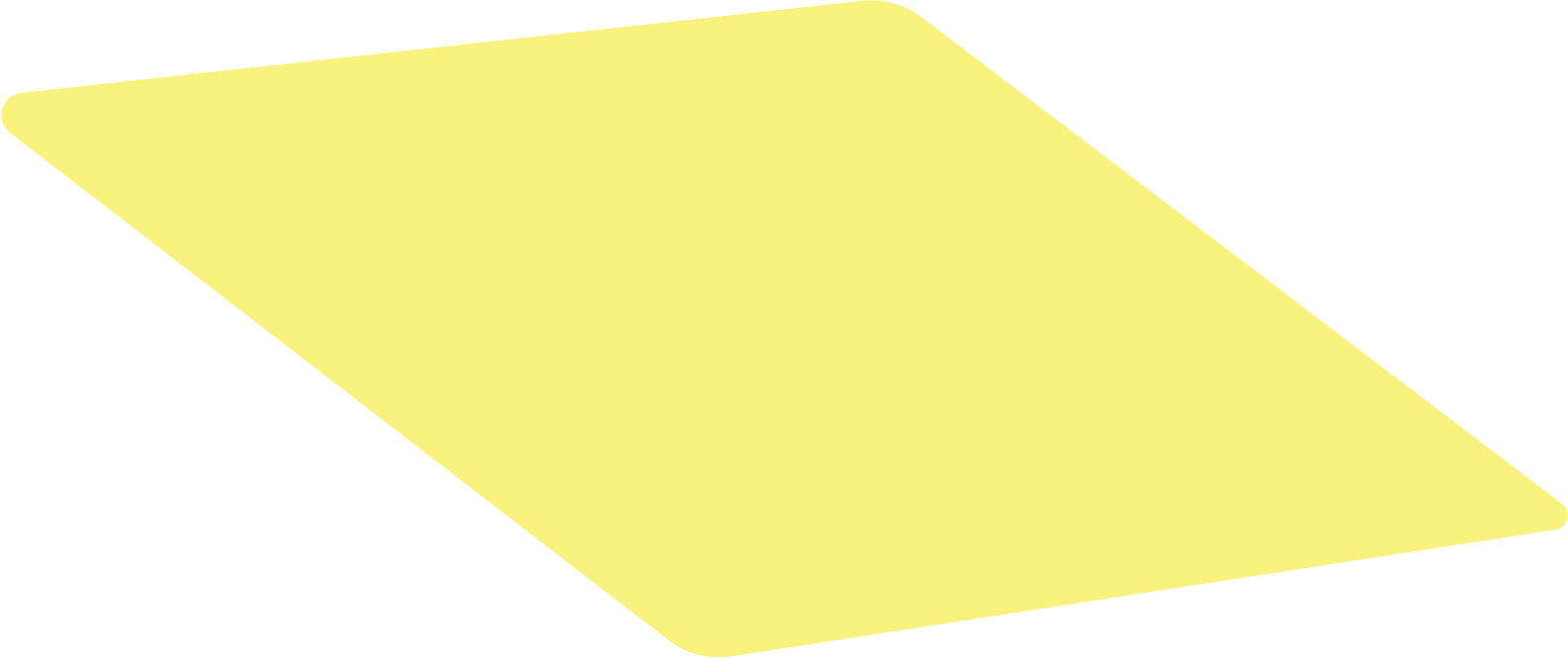 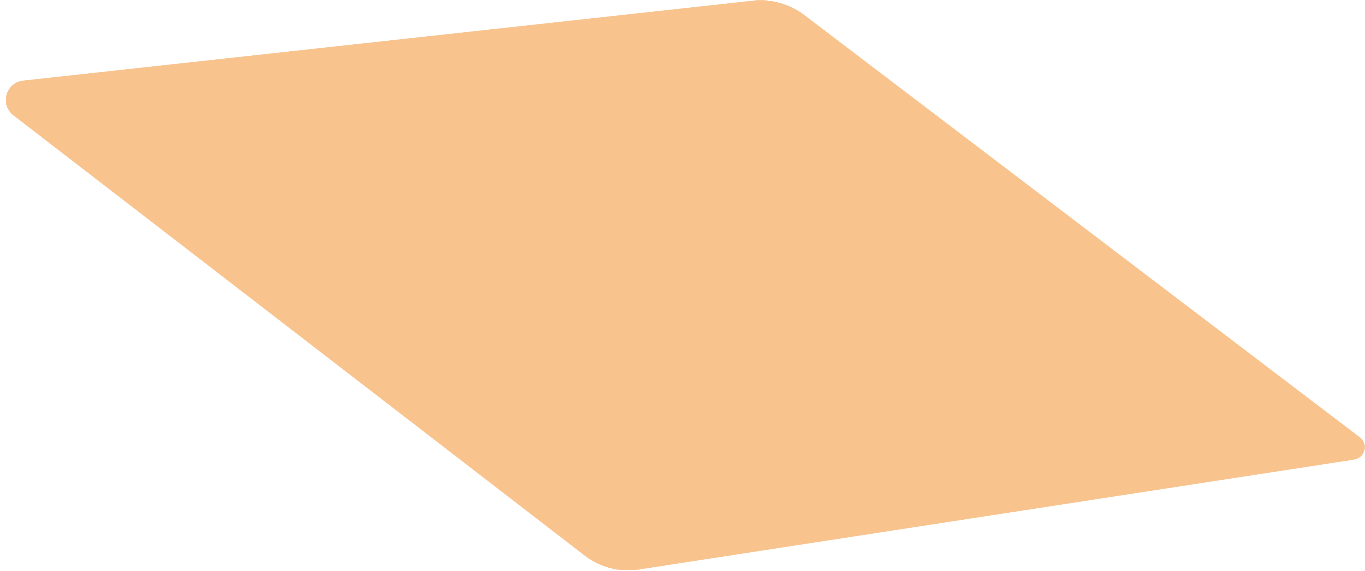 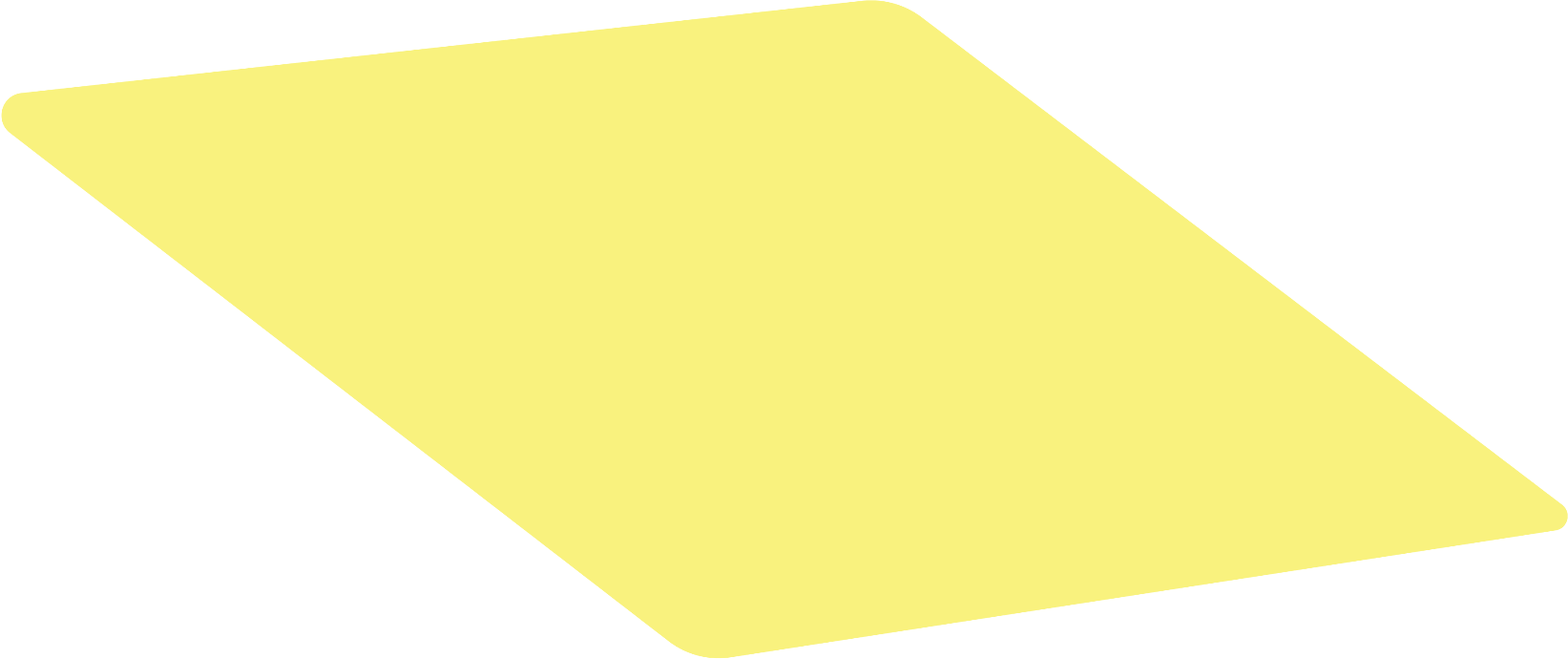 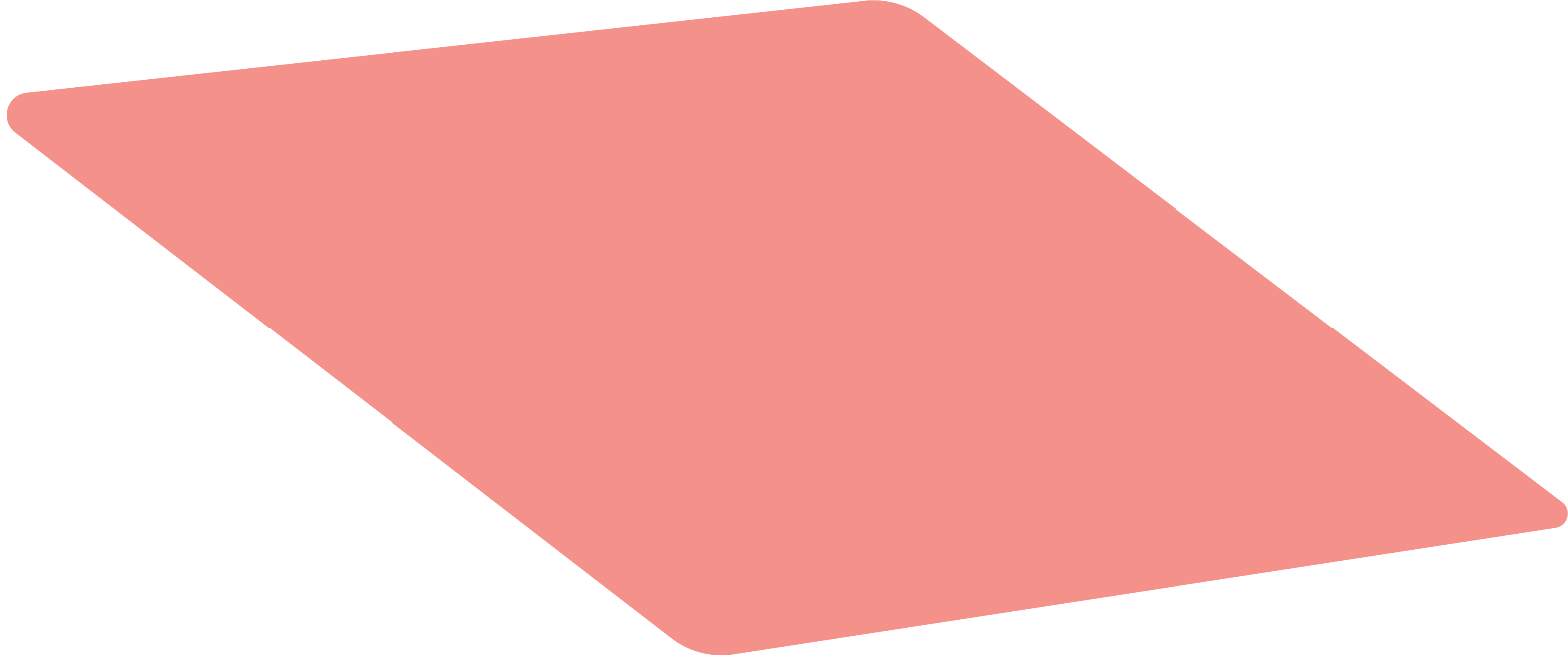 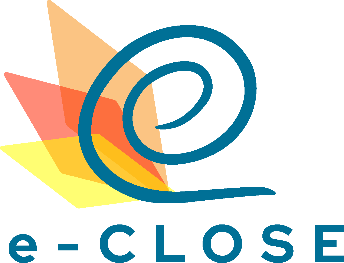 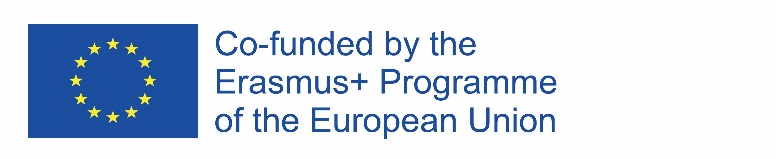 Survival Kit:

EN: https://view.genial.ly/622e6856f15c6f0018d1007b/presentation-e-close-survival-kit
PL: https://view.genial.ly/63e21b9131b82900103ba831/presentation-e-close-survival-kit-pl
ES: https://view.genial.ly/63e21a098a0377001253dc04/presentation-e-close-survival-kit-es
PT: https://view.genial.ly/63e219f53cdade0011bd77c4/presentation-e-close-survival-kit-pt
DE: https://view.genial.ly/63e21a273cdade0011bd7873/presentation-e-close-survival-kit-de
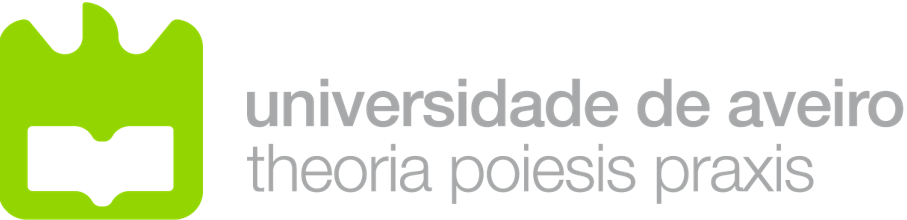 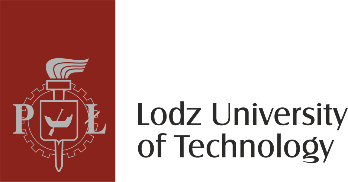 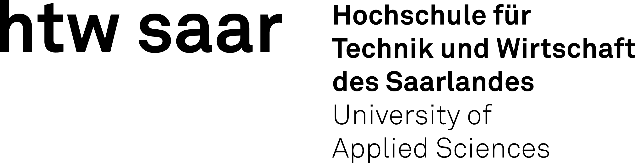 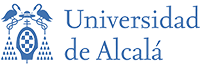 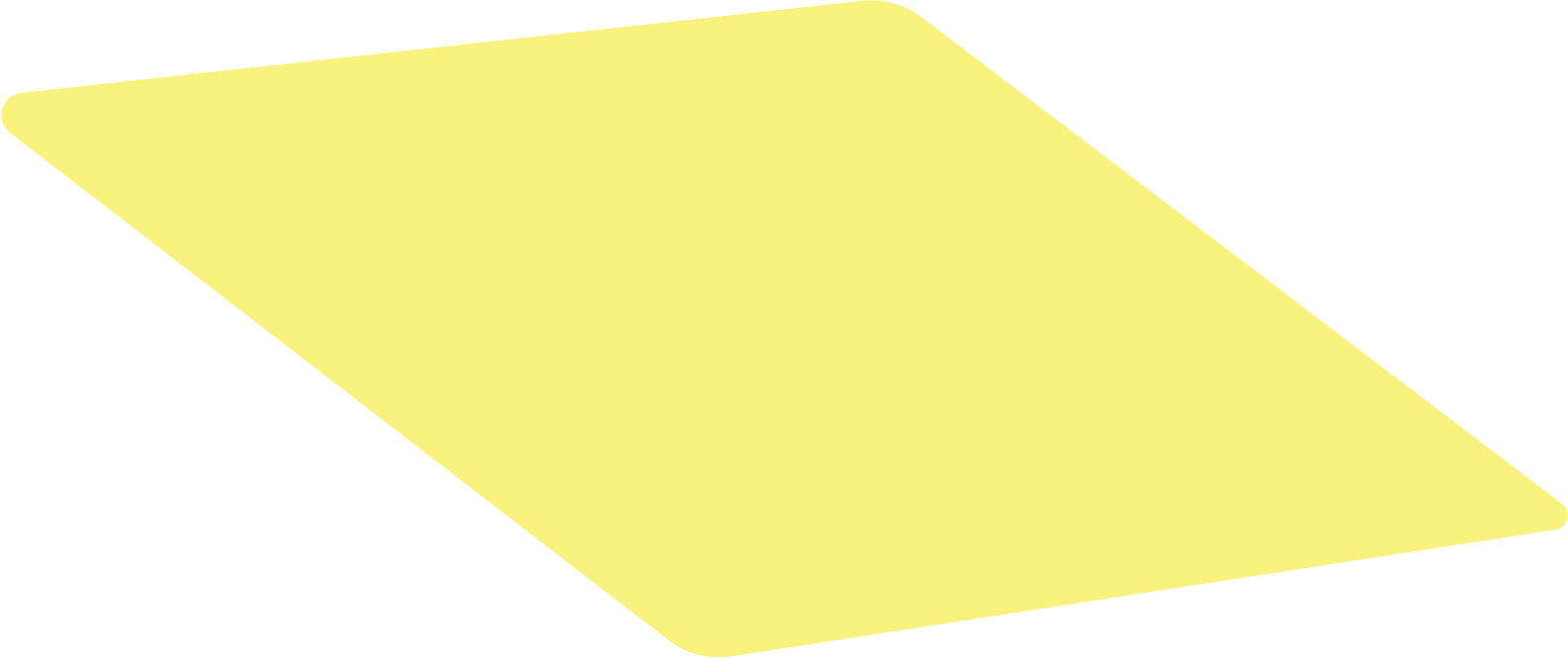 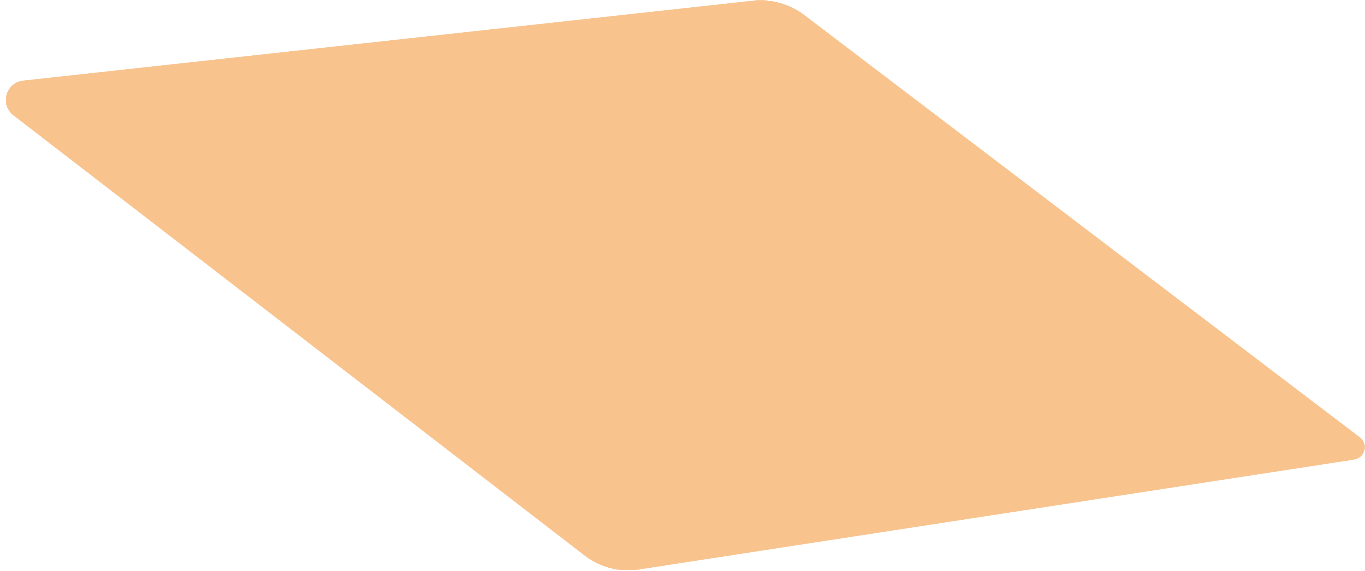 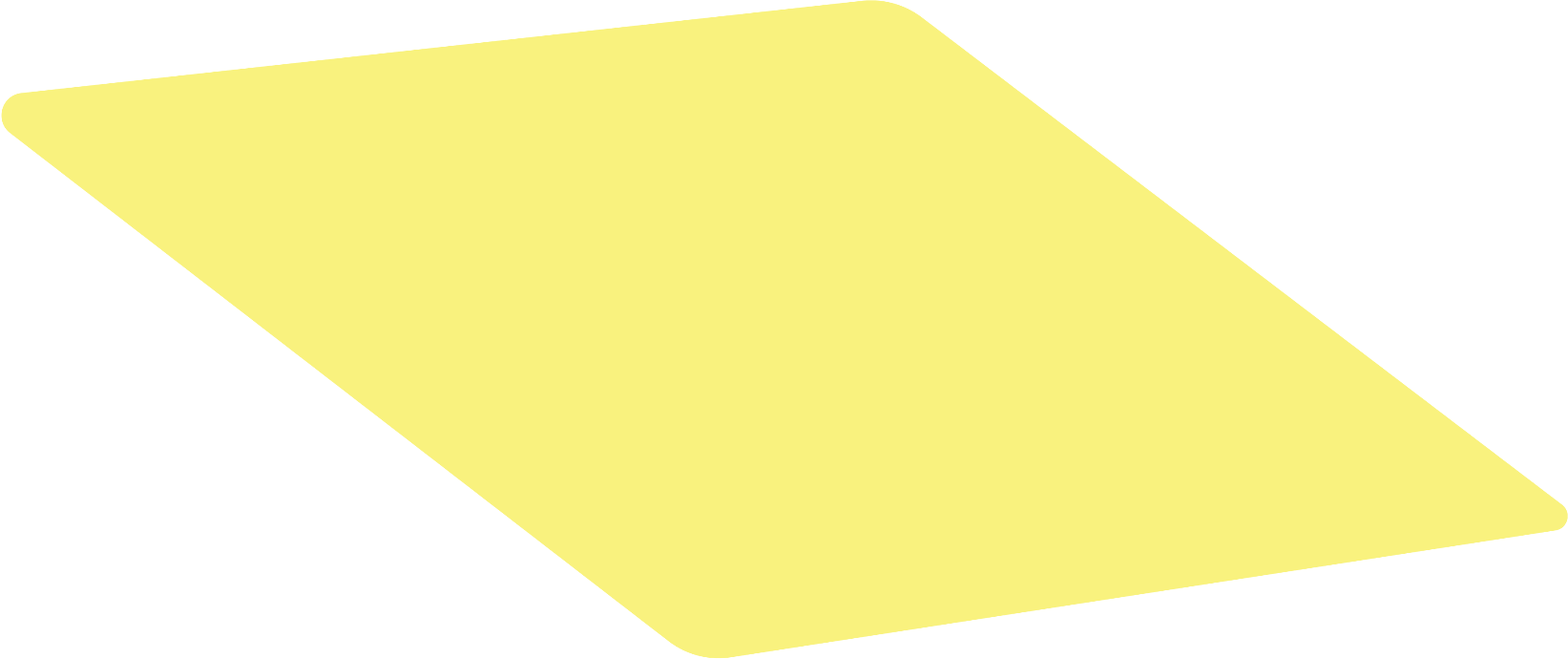 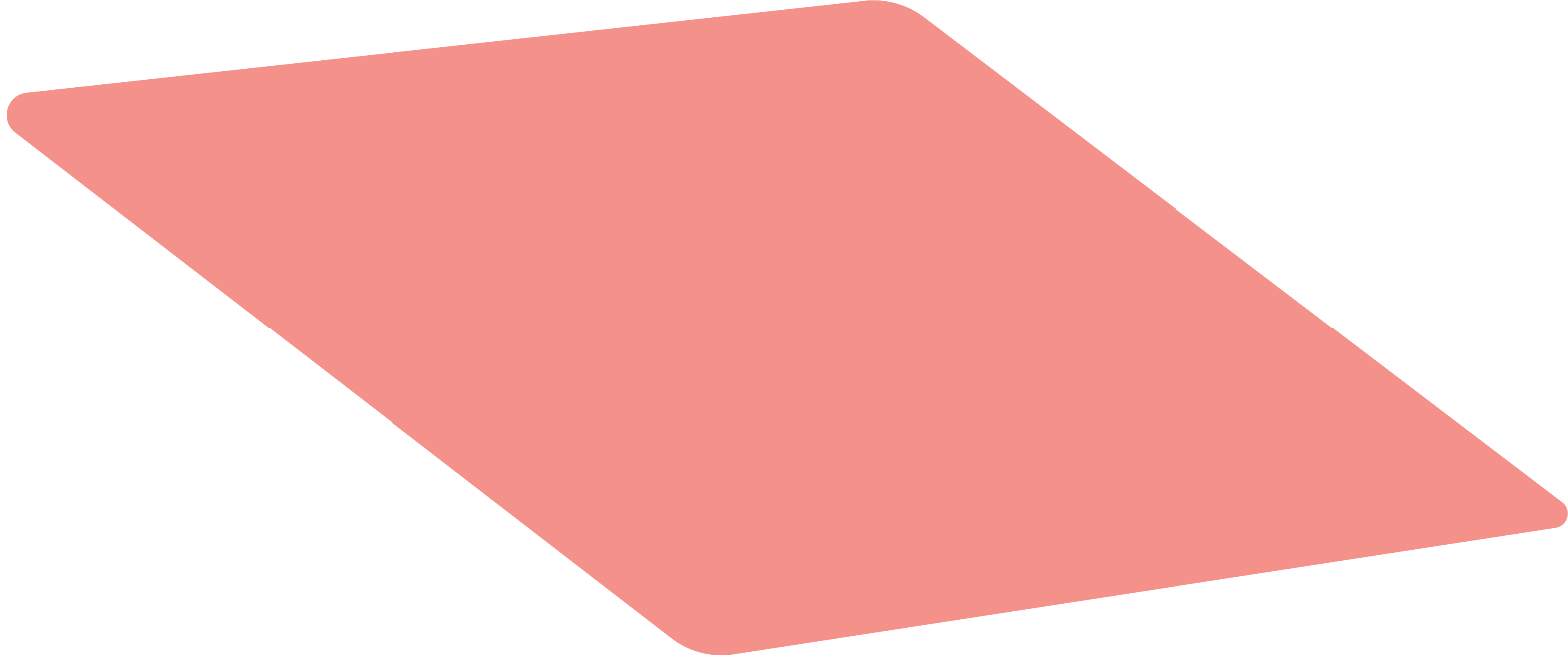 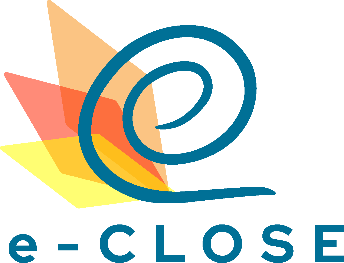 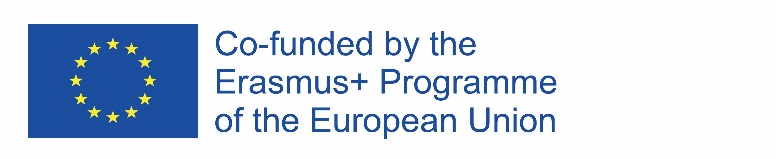 Toolbox database

https://github.com/e-CLOSE
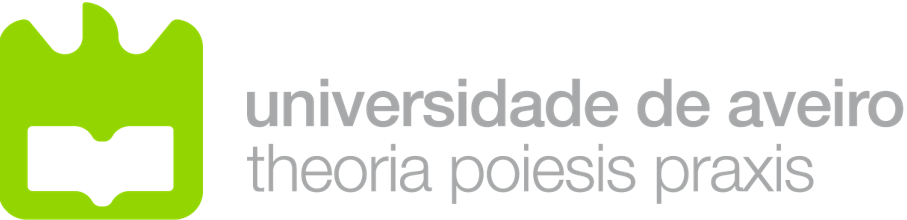 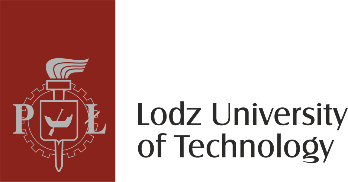 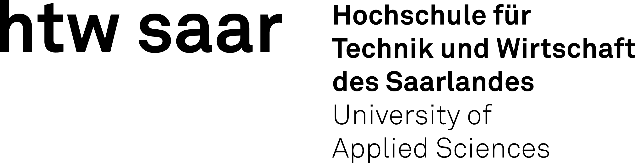 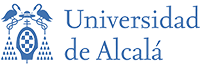